Overview of CLAS12Run Group K Experiments
Joshua Artem Tan
	on behalf of CLAS Collaboration Run Group K
JLAB User’s Group Meeting
July 11, 2019
[Speaker Notes: .]
Outline
2
Introduction to CLAS12 Run Group K
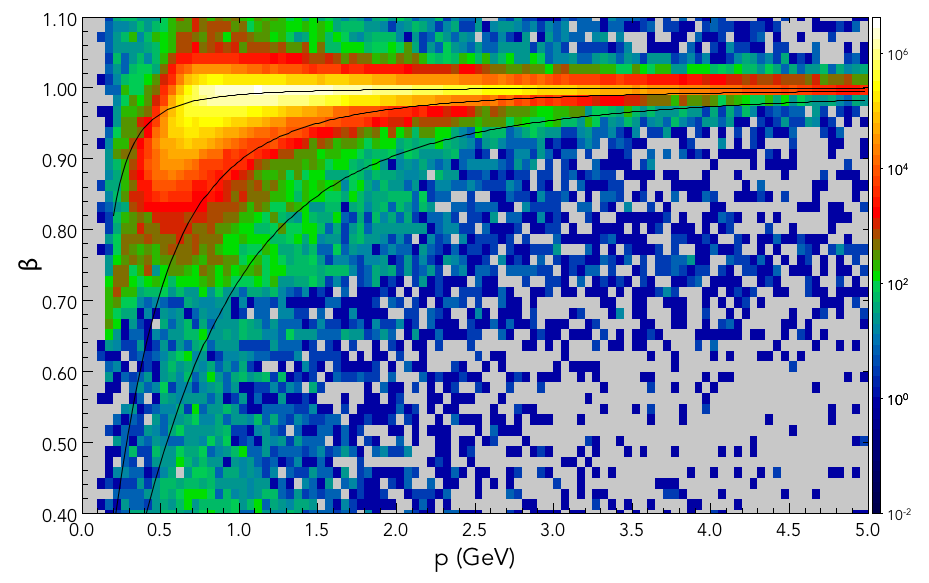 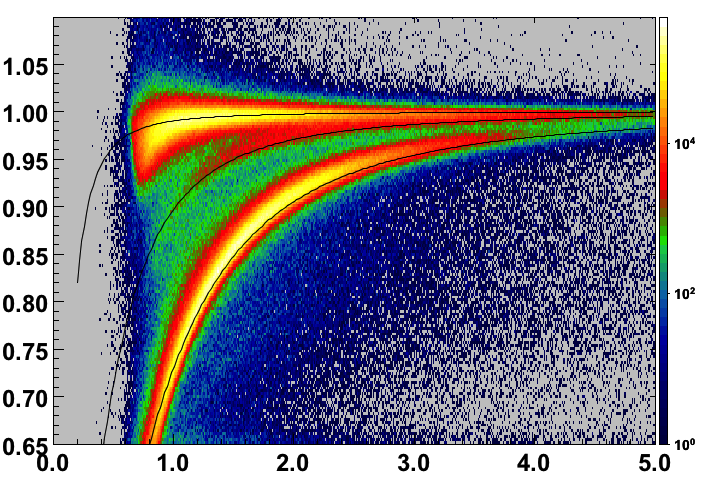 π+
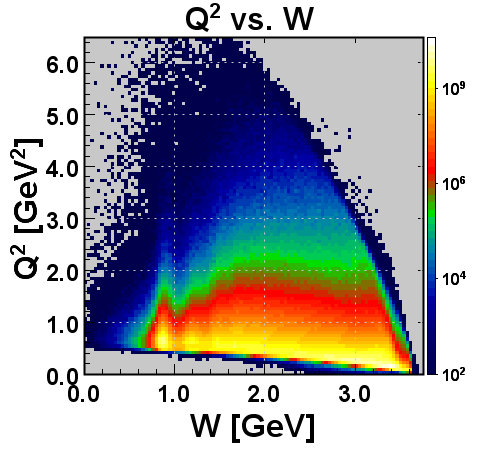 K+
π-
p
positives
negatives
p (GeV)
p (GeV)
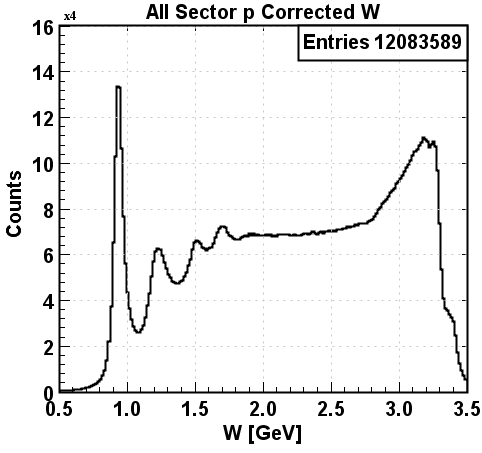 6.5 GeV
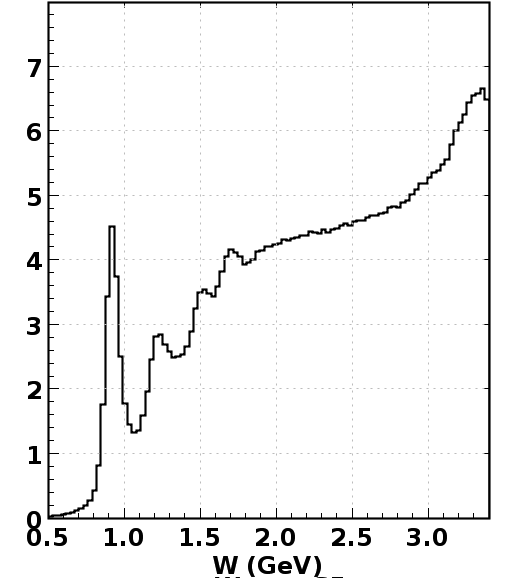 7.5 GeV
p
p
p(e,e’)X
p(e,e’)X
Δ+(1232)
Δ+(1232)
3rd N* Region
3rd N* Region
Large acceptance spectrometer covers broad range in Q2 and W
2nd N* Region
2nd N* Region
Run Group K:
Run at 6.5 GeV and 7.5 GeV in Dec. 2018
Acquired 7% of approved beam time
Longitudinally polarized electrons on unpolarized H2 target
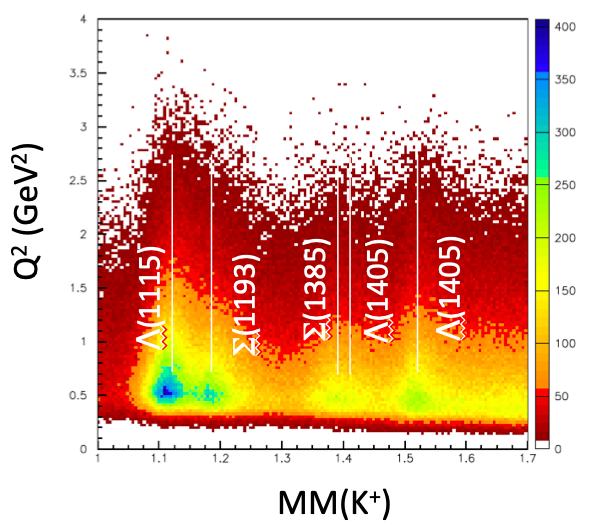 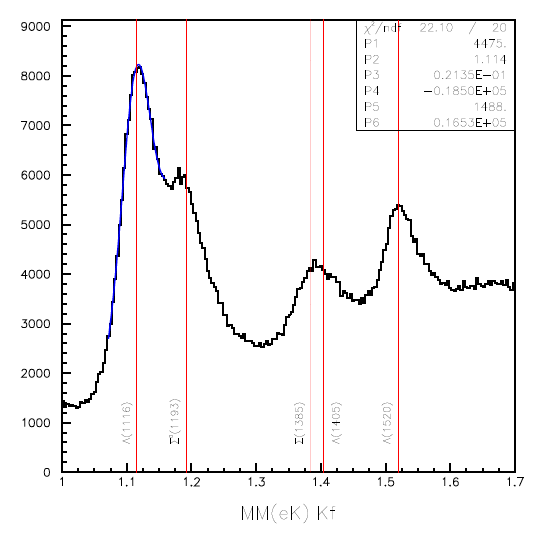 Λ(1115)
S(1193)
Λ(1405)
Λ(1520)
S(1385)
MM(K+)
Run Group K:
Extraction of gvpN* electrocouplings from KY electroproduction off protons.
Comparison with the results from Np, p+p-p electroproduction off protons.
Explore the interplay between meson-baryon and quark degrees of freedom in the N* structure
Shed light  on the dynamics of dressed quark mass generation and di-quark correlation in different excited nucleon states.
A unique experimental input on many facets of strong QCD in the generation of excited nucleon states of different structural features.
Search for Hybrid Baryons
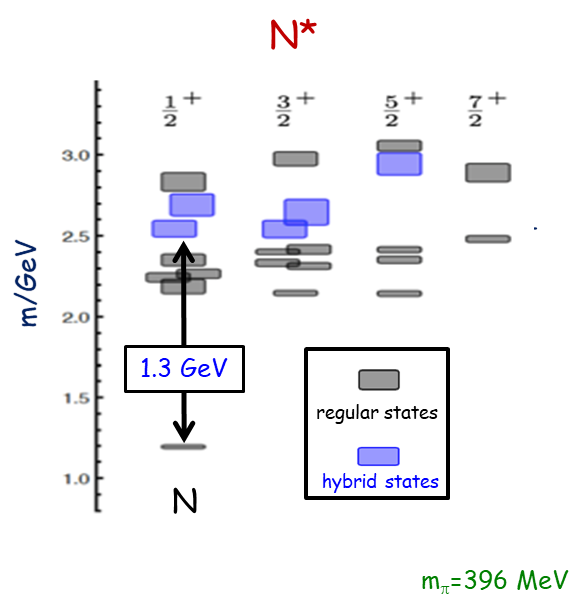 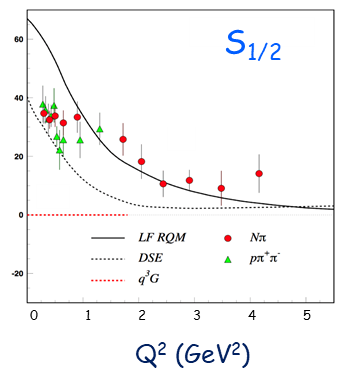 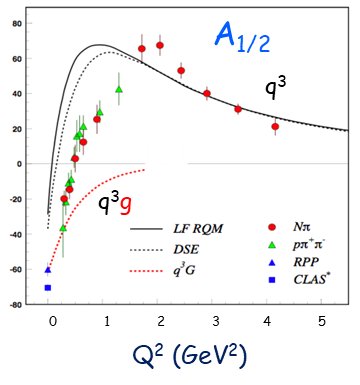 JLAB LQCD Group Results
Deeply Virtual Compton Scattering
ep → e'p'γ
Beam Spin Asymmetry
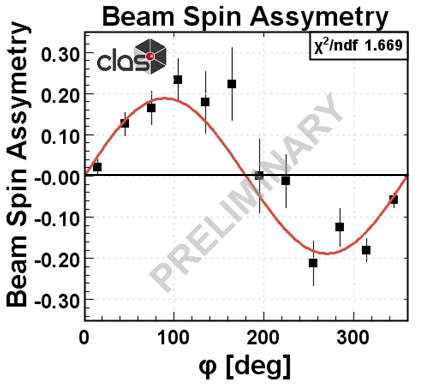 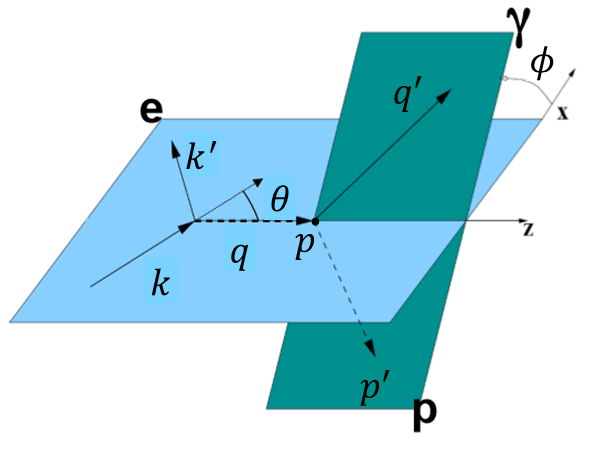 Thank You!!!